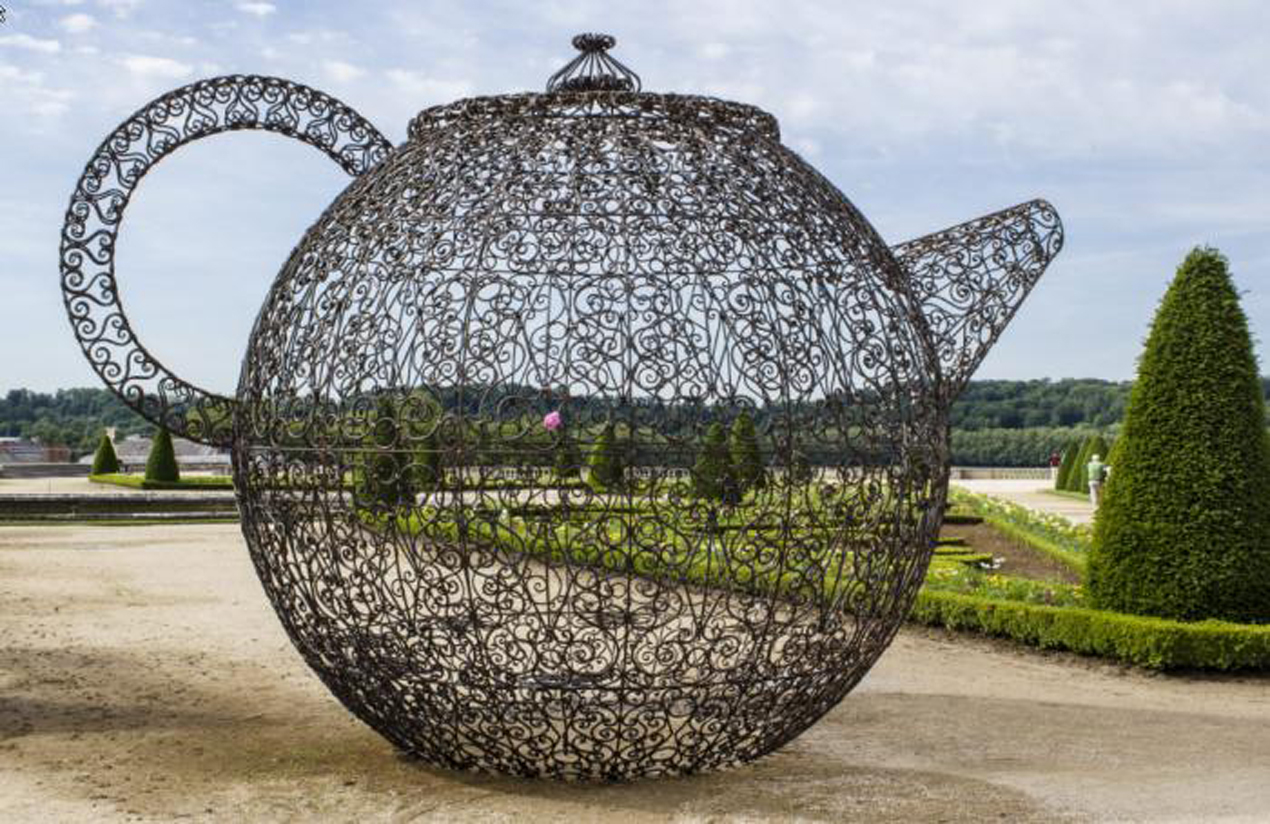 Ana VASCONCELOS« O bule de chá »Portugal N : 8/11/1971-Paris        2021-         2m50
Ferro forjado
Paula REGO. ” A madrinha do toureiro”           Portugal
N : 26/01/1935 _ LISBOA
F : 08/06/2022 _ LONDRES  

 1990-
   78X49 Acrílico sobre tela
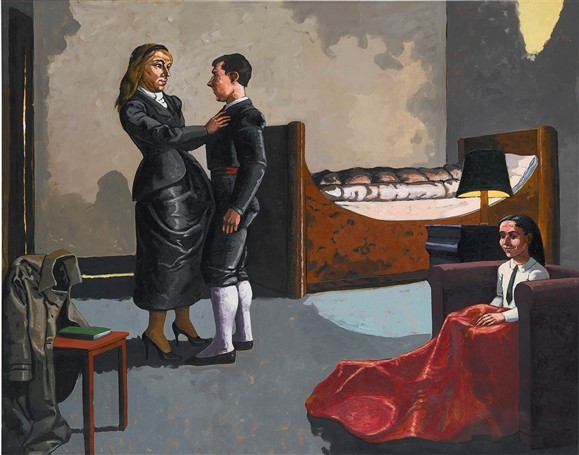 2
12/7/22
ARTUR BORDALO  ou BORDALO II
Portugal 
     ” O GUAXINIM ”
N : 12/02/1987
2015
8MX6M
LIXO
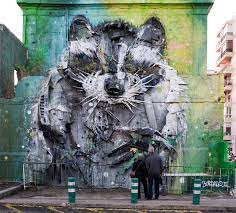 3
12/7/22
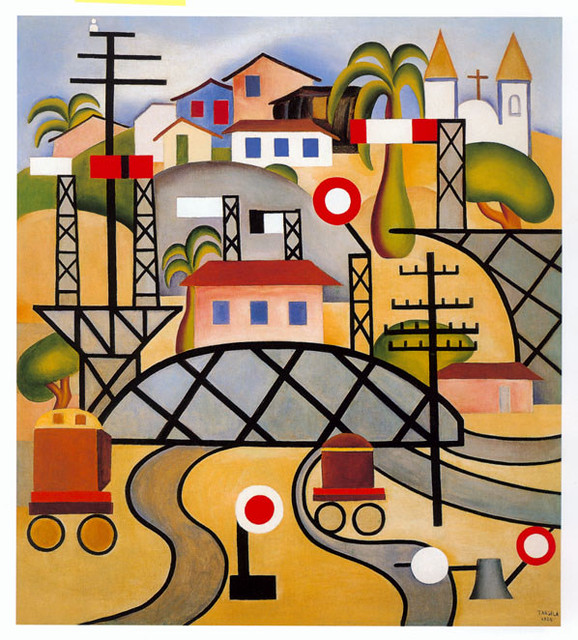 Tarsila do AmaralBrasil« E.F.C.B » N: 01/09/1883-Capivari (Br)F : 17/01/1973 (Br)1924142X127Óleo sobre tela
4
12/7/22